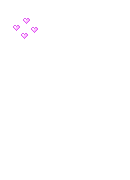 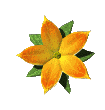 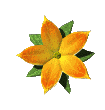 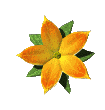 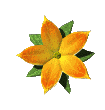 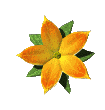 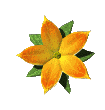 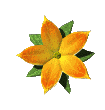 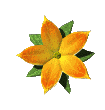 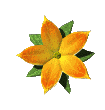 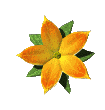 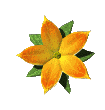 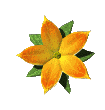 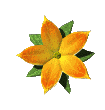 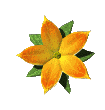 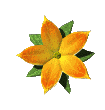 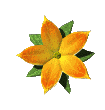 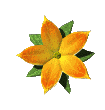 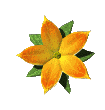 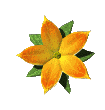 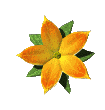 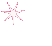 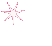 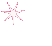 Welcome to our English class  .
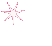 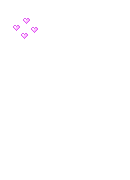 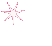 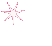 English 5
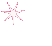 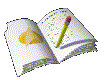 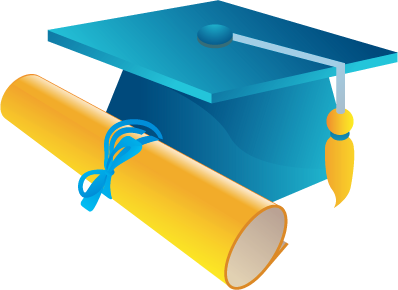 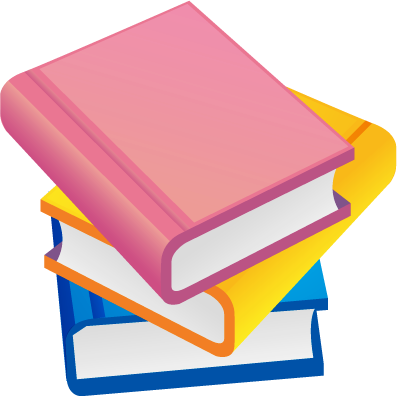 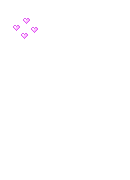 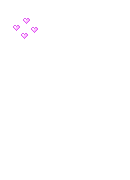 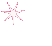 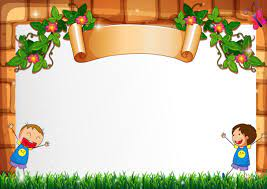 Guesing the jobs
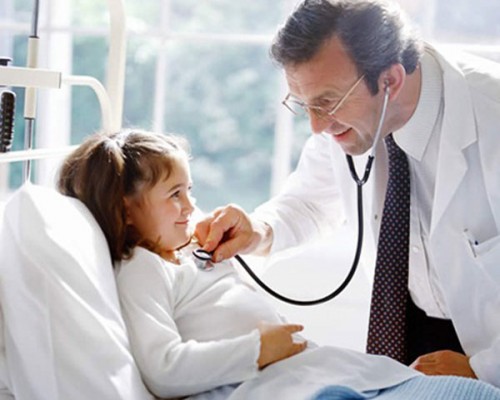 He is a doctor
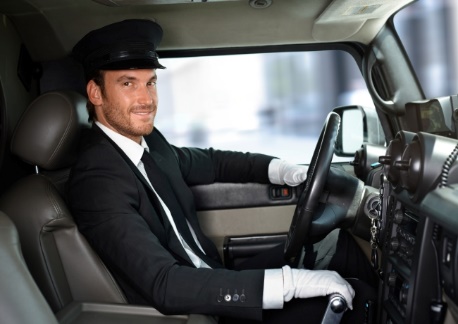 He is a driver
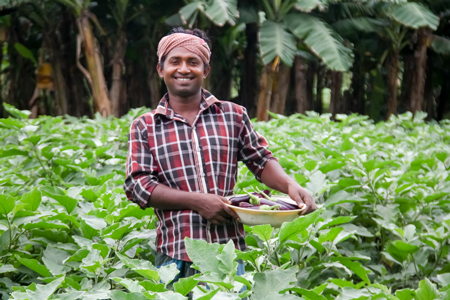 He is a farmer
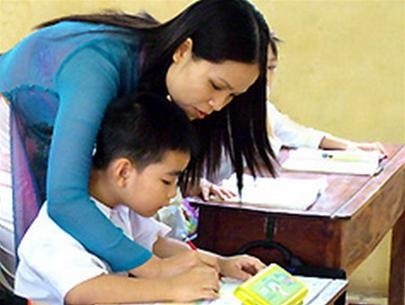 She is a teacher
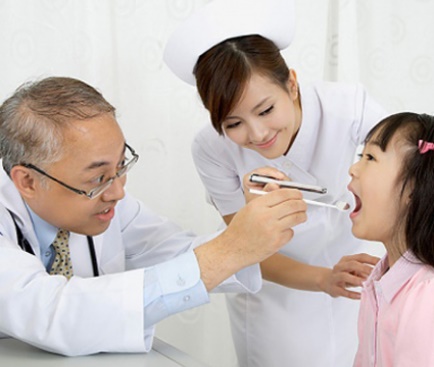 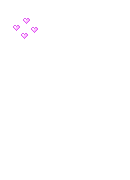 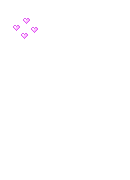 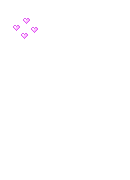 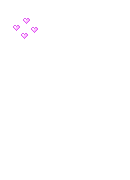 He is a dentist
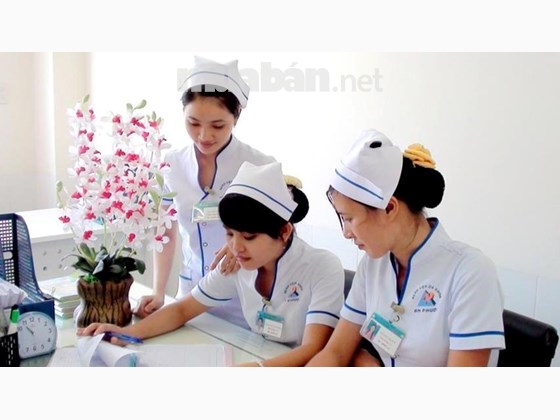 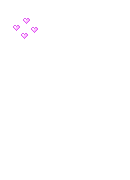 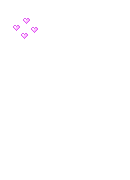 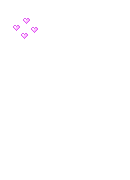 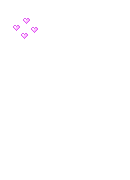 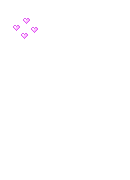 They are nurses
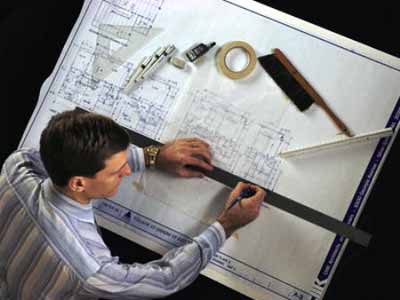 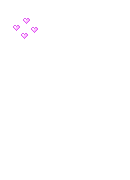 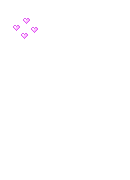 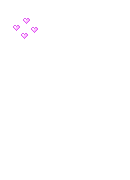 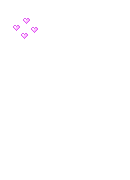 He is an architect
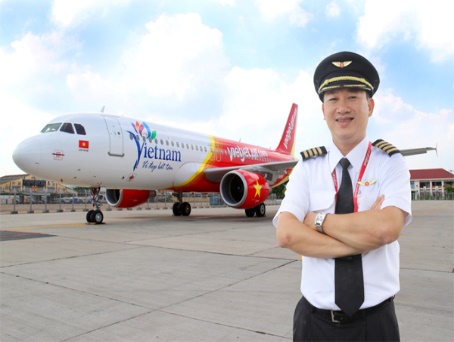 He is a pilot
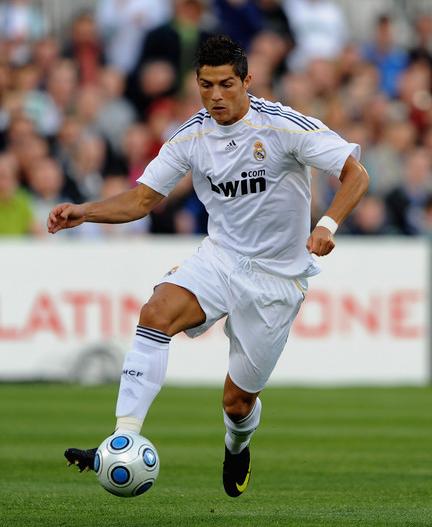 He is a footballer
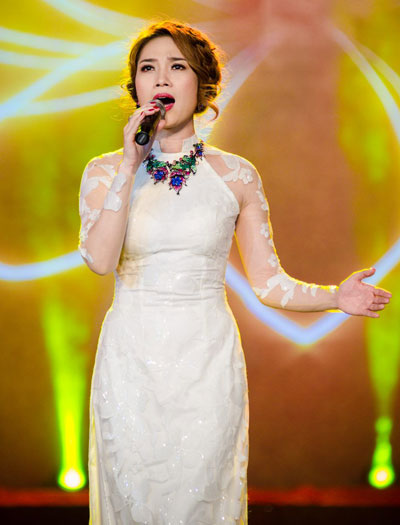 She is a singer
Matching words with pictures then read aloud
a.  fly a plane
b. design buildings
c. write stories
d. look after patients
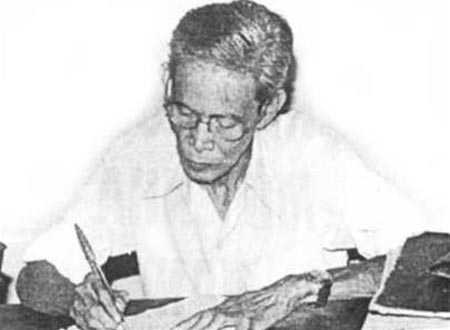 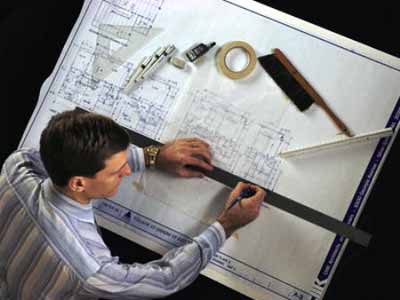 2
1
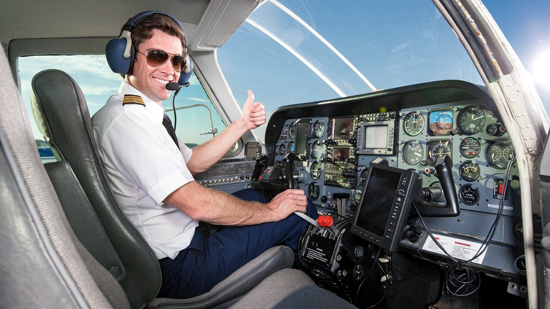 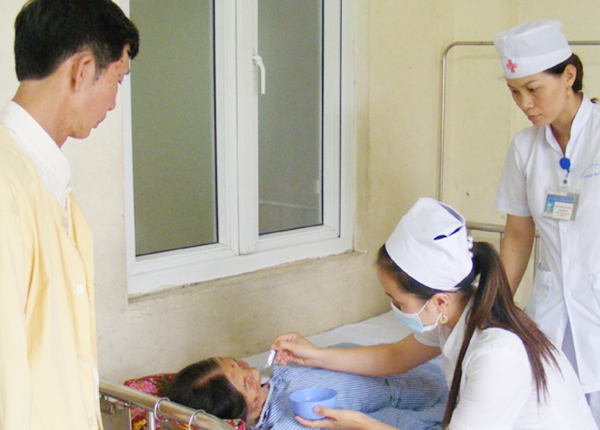 3
4
look after
chăm sóc
patient
bệnh nhân
look after patients
design
thiết kế
buildings
những tòa nhà
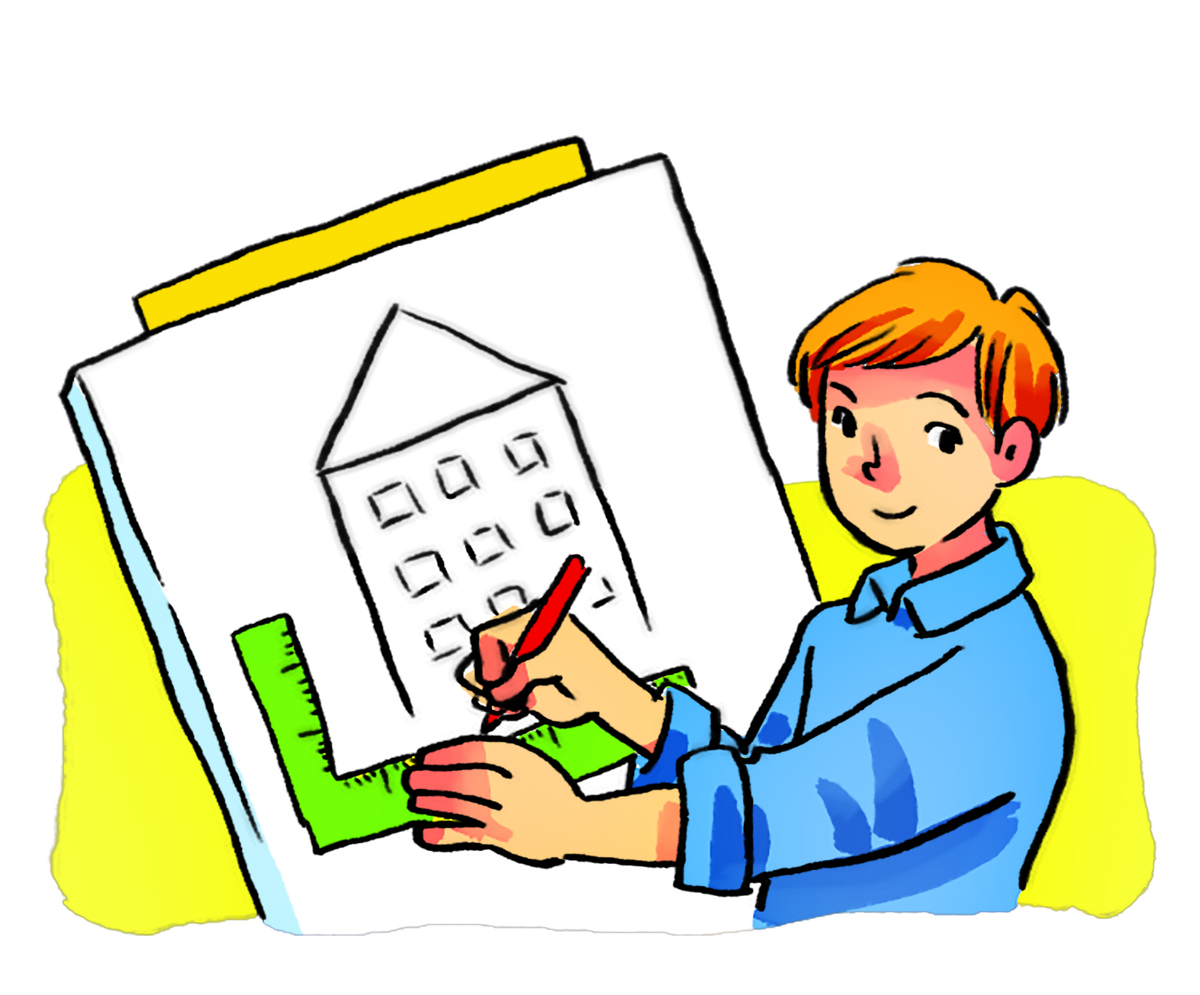 design buildings
write stories for children
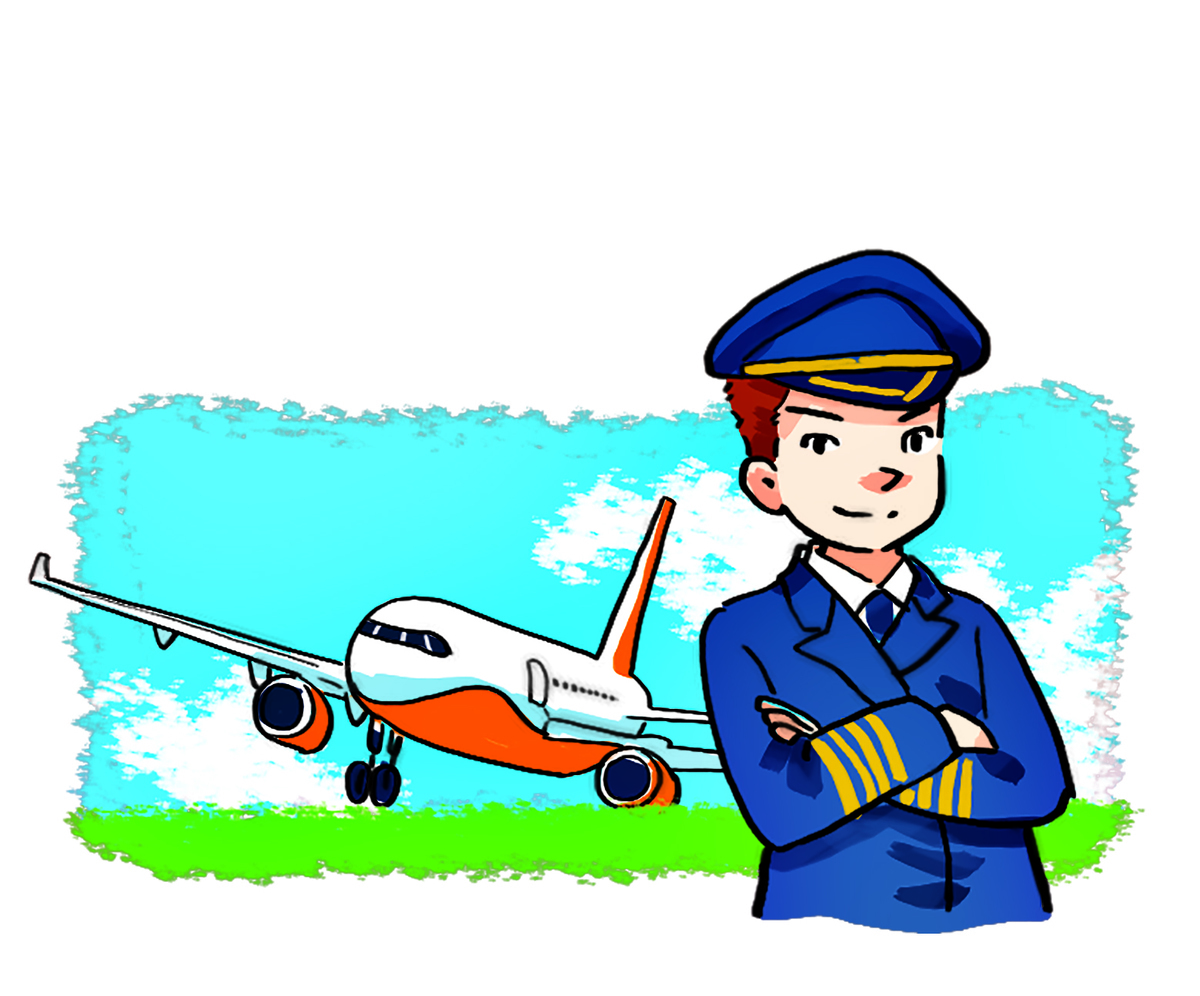 fly a plane
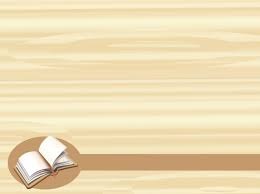 Vocabulary
fly 
a plane
look after patients
write stories for children
design buildings
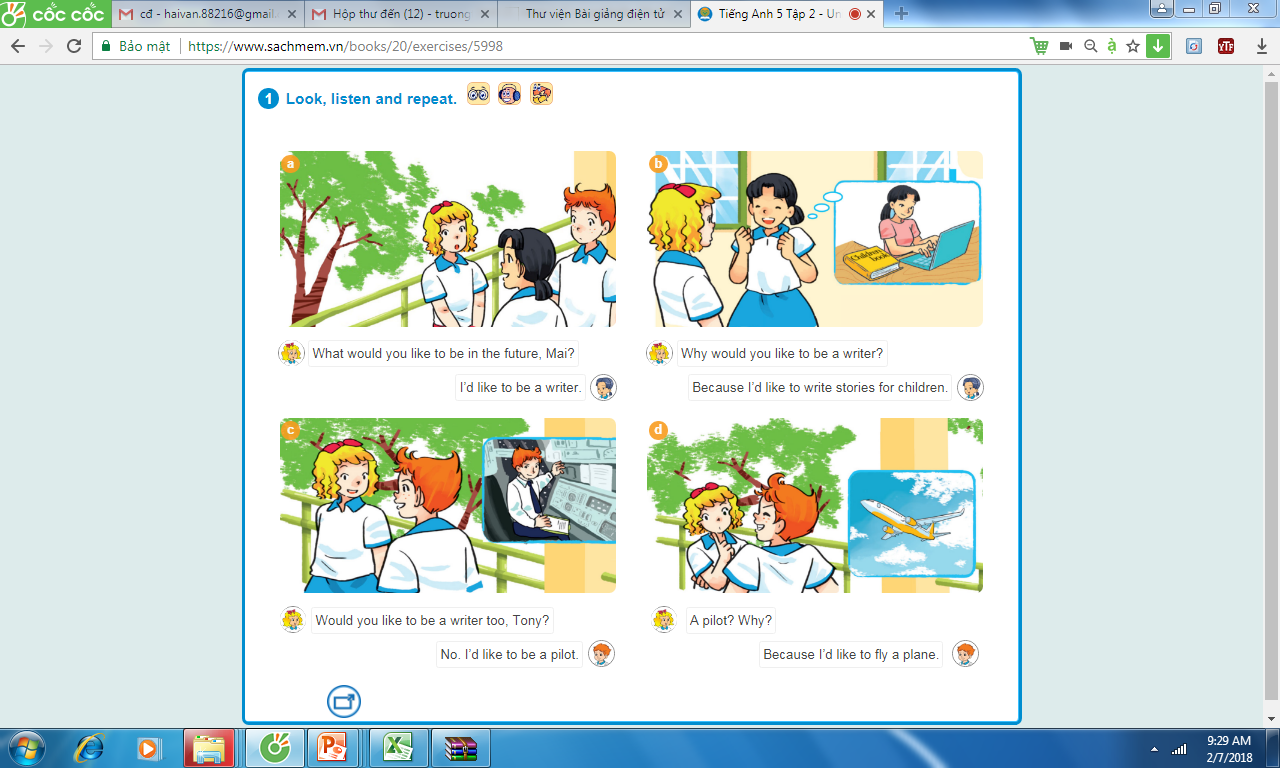 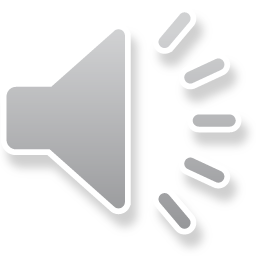 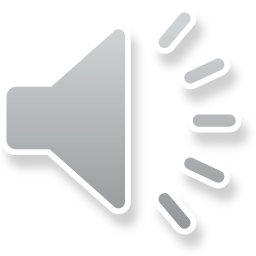 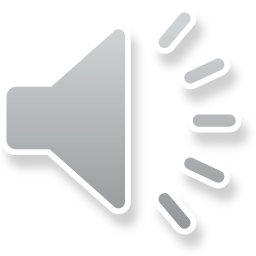 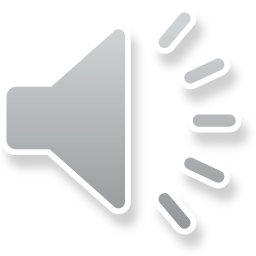 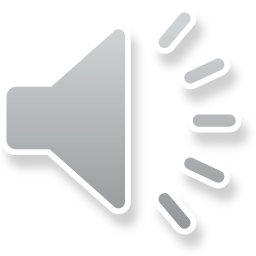 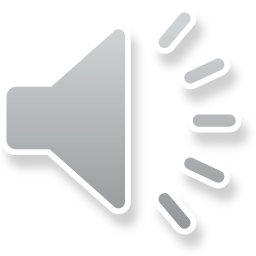 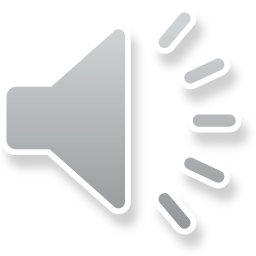 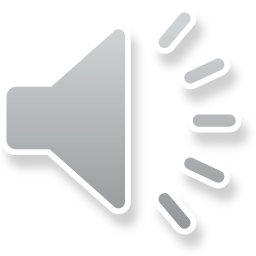 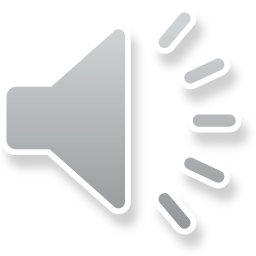 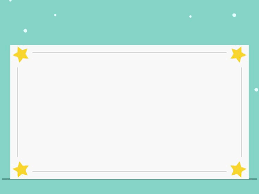 True/False sentences
1. Mai would like to be a writer in the future.
True
2. Mai would like to sing.
False
3. Linda would like to be a writer too.
False
False
4. Linda would like to fly a plane.
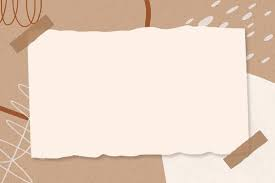 SENTENCES
Why would you like to be a pilot?
Because I’d like to fly a plane.
Notes:
Why not?
Why wouldn’t you like…?
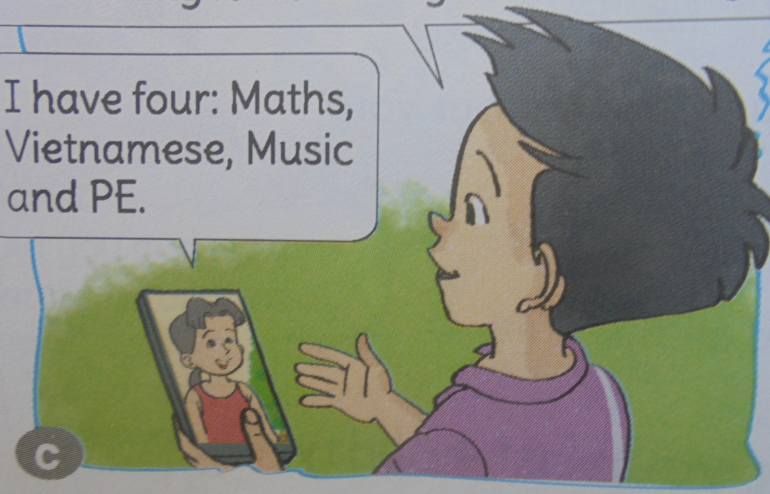 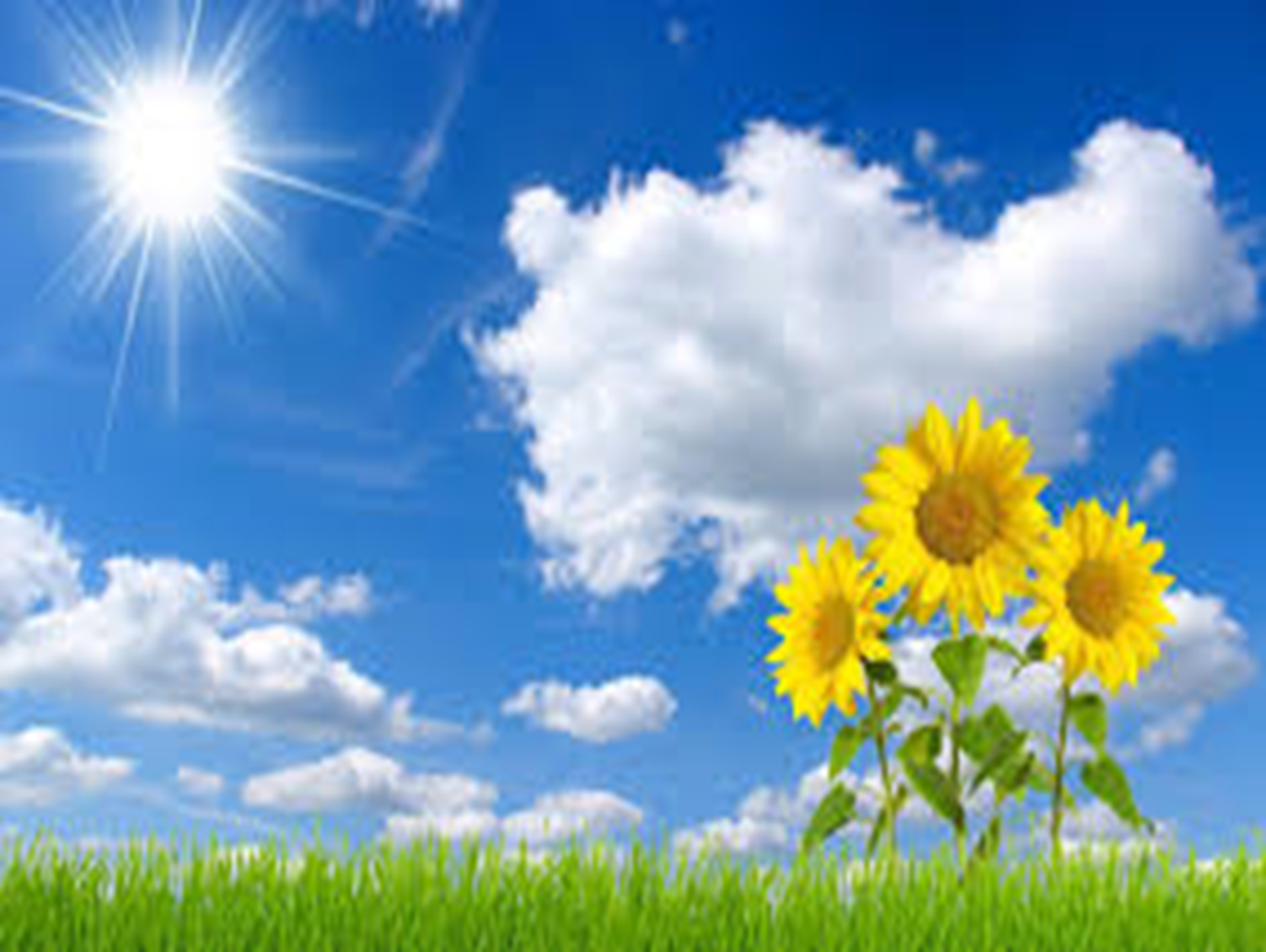 Let’s listen!
Let’s play a game : Do a crossword
P      I     L    O     T
1
D     E     N    T     I      S     T
2
F      O     O    T    B    A    L     L     E    R
3
D     O   C    T    O     R
4
A     R     C   H    I      T     E     C    T
5
F      A    R    M   E    R
6
D    R    I      V    E     R
7
DOWN
: TEACHER
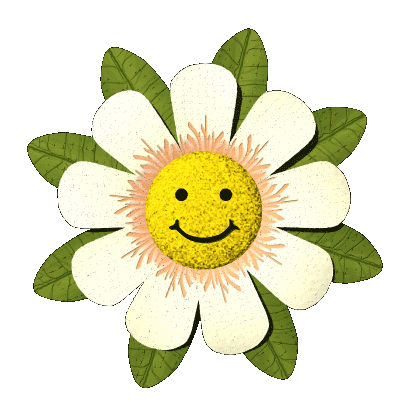 HOME LINK
- Practise asking and answering about the future job and the reason why. 
   - Prepare new lesson: 
        Unit 15- Lesson 3
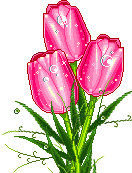 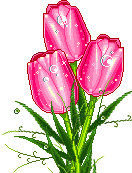 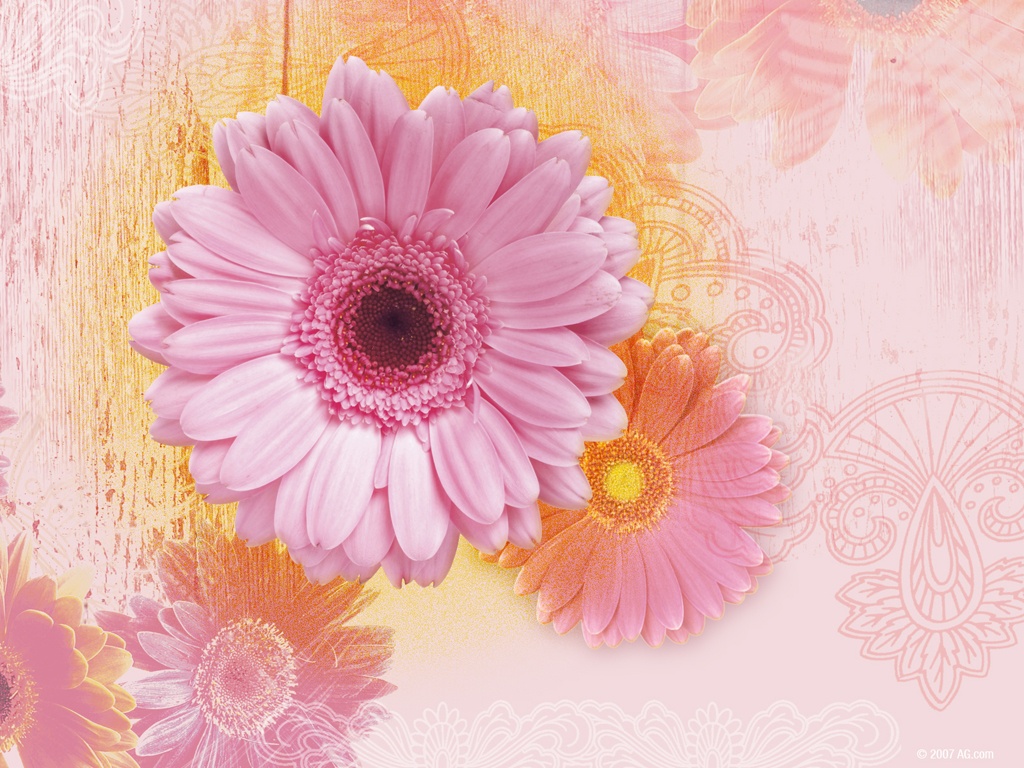 Thanks for your attendance
Good bye.
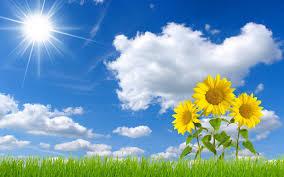 1.He flies a plane . He is a …
pilot
HOME
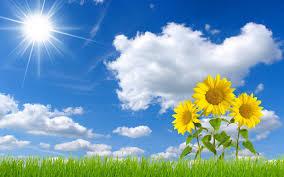 2.You have a toothache . You should go to the …
dentist
HOME
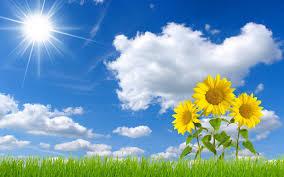 3.He likes playing football .He’d like to be a ………… in the future.
footballer
HOME
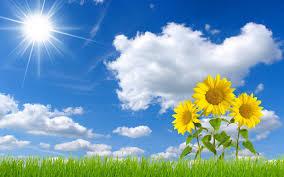 4.You have a fever . You should go to the ………
doctor
HOME
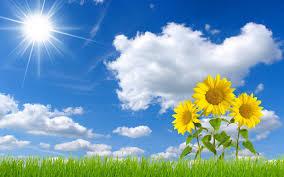 5.He designs buildings. He is an……….…
architect
HOME
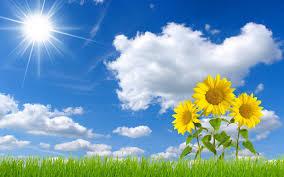 6.He works on a farm . He is a ………….…
farmer
HOME
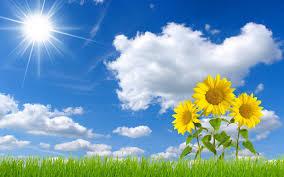 7.He drives a taxi . 
He is a ……..…
taxi driver
HOME